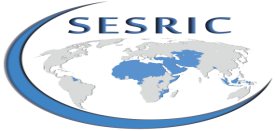 Tourism Statistics Training 
Gambia
Statistics Capacity Building (StatCaB) Programme
Under the Sponsorship of 
Statistical , Economic and social Research and Training Center for Islamic Countries


Accommodation  and Tour Operator 

Koire Yunus Lugya 
(M. Demo, B.Statistics  Makerer e University)
Uganda Bureau of Statistics

22nd August 2016
31-Aug-16
Uganda Bureau of Statistics ¤ Plot 9 Colville Street, Kampala Uganda ¤ Website: www.ubos.org 
Tel: +256(0)-41-4706000 ¤ E-mail: ubos@ubos.org
1
Contents
Background 
Indicator definition 
Scope of coverage
Data sources 
The compilation methodology
Best practises 
Challenges and recommendations
31-Aug-16
Uganda Bureau of Statistics ¤ Plot 9 Colville Street, Kampala Uganda ¤ Website: www.ubos.org 
Tel: +256(0)-41-4706000 ¤ E-mail: ubos@ubos.org
2
Background
The tourism sector has intrinsic interdependent linkage with other sectors of the economy , thereby being a source of livelihood to a large portion of our communities. There is therefore need to plan adequately for the sector. Which inevitably calls for comparable , timely , reliable and accurate data both at national and regional levels
  
Accommodation surveys are regular (monthly/quarterly) surveys that cover a sample of public and private establishments that provide temporary (short-stay) accommodation services.
31-Aug-16
Uganda Bureau of Statistics ¤ Plot 9 Colville Street, Kampala Uganda ¤ Website: www.ubos.org 
Tel: +256(0)-41-4706000 ¤ E-mail: ubos@ubos.org
3
Background (Cont’d)
Purpose of survey
The results of accommodation surveys are used in compiling:
 estimates of the tourism satellite accounts (TSA) 
and the gross domestic product (GDP) and its components, which are used to develop and monitor government policies 
  The statistics are also used in the analysis of accommodation establishment business and industry performance.
31-Aug-16
Uganda Bureau of Statistics ¤ Plot 9 Colville Street, Kampala Uganda ¤ Website: www.ubos.org 
Tel: +256(0)-41-4706000 ¤ E-mail: ubos@ubos.org
4
Purpose of survey (Cont’d)
The broad objective is to generate quantitative information on accommodation facilities in a country. The specific objectives include:
Compute room and bed occupancy rates.
Estimate the no. of people employed in the sector  by gender, employment status ( permanent , temporary, causal  or managerial , house keeping , trainer (interns)).
Estimate the no. of bedrooms and beds by accommodation facilities (hotels, guest houses lodge etc)
Estimate income from the sector.
Update  the lists of accommodation facilities by admin unit (region , district , sub county etc.)
12/13/11
Uganda Bureau of Statistics ¤ Plot 9 Colville Street, Kampala Uganda ¤ Website: www.ubos.org 
Tel: +256(0)-41-4706000 ¤ E-mail: ubos@ubos.org
Indicator definitions
Average rate per stay unit (i.e. rate per room in a hotel or powered site in a caravan park) is calculated by dividing the total income from accommodation by the number of stay unit nights sold in the survey period. 
An enterprise or part of an enterprise that is situated in a single location and in which only a single (non-ancillary) productive activity is carried out or in which the principal productive activity accounts for most of the value added
Income from amounts charged for stay units. ‘Other’ incomes is excluded (say incomes from meals, bar and tobacco sales).
12/13/11
Uganda Bureau of Statistics ¤ Plot 9 Colville Street, Kampala Uganda ¤ Website: www.ubos.org 
Tel: +256(0)-41-4706000 ¤ E-mail: ubos@ubos.org
Indicator definitions (cont’d)
Occupancy rate: The number of stay unit nights sold, divided by the product of the number of stay units available and the number of days in the survey period, expressed as a percentage.
Bedrooms Available: Total number of bedrooms available for commercial accommodation  in a specific period of time e.g. calendar year.
Bedrooms Occupied: Total number of bedrooms occupied for commercial accommodation  in a specific period of time e.g. calendar year.
12/13/11
Uganda Bureau of Statistics ¤ Plot 9 Colville Street, Kampala Uganda ¤ Website: www.ubos.org 
Tel: +256(0)-41-4706000 ¤ E-mail: ubos@ubos.org
Indicator definitions (cont’d)
Bedrooms occupancy rate :Percentage of bedrooms occupied over the available bedrooms for accommodation for a specific period of time.
Bed nights available: Total number of bed space available for commercial accommodation for a specific period of time e.g. calendar year.
Bed nights occupied: Total number of bed nights occupied for commercial accommodation for a specific period of time e.g. calendar year.
Bed occupancy rate: The percentage of bed nights occupied over bed space available for a specific period of time.
12/13/11
Uganda Bureau of Statistics ¤ Plot 9 Colville Street, Kampala Uganda ¤ Website: www.ubos.org 
Tel: +256(0)-41-4706000 ¤ E-mail: ubos@ubos.org
Indicator definitions (cont’d)
Stay unit: The unit of accommodation available to be charged out to guests, for example, a powered site in a caravan park or a room in a hotel. 
Stay unit nights sold: The total number of stay units occupied on each night during the survey period. 
Includes income from accommodation, income from restaurant and bar sales and ‘other’ income. 	
Total income: Includes income from accommodation, income from restaurant and bar sales and ‘other’ income.
12/13/11
Uganda Bureau of Statistics ¤ Plot 9 Colville Street, Kampala Uganda ¤ Website: www.ubos.org 
Tel: +256(0)-41-4706000 ¤ E-mail: ubos@ubos.org
Scope of accommodation survey
Accommodation surveys normal covers the following tax registered private  and public establishment that provide temporary (short stay) accommodation 

Town Hotel/Vacation Hotel 
Motel
Lodges
Cottages 
Campsite 
Villas 
Guest House 
Apartment  and Hostel/Dormitory
31-Aug-16
Uganda Bureau of Statistics ¤ Plot 9 Colville Street, Kampala Uganda ¤ Website: www.ubos.org 
Tel: +256(0)-41-4706000 ¤ E-mail: ubos@ubos.org
10
Methodology
Other accommodation related issues. 
Accommodation grading and classification
The accommodation module, were the we have no detailed accommodation data in the business register
Sampling based on number of rooms as opposed to turn over.
12/13/11
Uganda Bureau of Statistics ¤ Plot 9 Colville Street, Kampala Uganda ¤ Website: www.ubos.org 
Tel: +256(0)-41-4706000 ¤ E-mail: ubos@ubos.org
Methodology (cont’d)
Accommodation surveys are based on samples drawn from a population of hotels and related accommodation establishments 
These surveys are conducted from a sample drawn from a business register of all enterprises obtained from a census of Business Establishment (CoBE) registered for value added tax (VAT) and income tax. 
The enterprises are first stratified at 5-digit level according to the ISIC and then by size of enterprises. All large enterprises are completely enumerated. Turnover is used  as the measure of size for stratification (stratified simple random sampling)
12/13/11
Uganda Bureau of Statistics ¤ Plot 9 Colville Street, Kampala Uganda ¤ Website: www.ubos.org ,Tel: +256(0)-41-4706000 ¤ E-mail: ubos@ubos.org
Methodology (cont’d)
The establishments are sub divided into 2/3 size groups according to turnover. All large and medium enterprises (size group one and two) are completely enumerated. 
Simple random sampling is applied to size group three (small) establishments. The total income of the large and medium enterprises (size group one and two) is added to the weighted totals of size groups three to reflect the total income.
12/13/11
Uganda Bureau of Statistics ¤ Plot 9 Colville Street, Kampala Uganda ¤ Website: www.ubos.org  ,Tel: +256(0)-41-4706000 ¤ E-mail: ubos@ubos.org
Methodology (cont’d)
Sample weight are generated and used for cluster that are not completely enumerated, the weights to produce estimates are the inverse ratio of the sampling fraction, modified to take account of non-response in the survey. Stratum estimates are calculated and then aggregated with the completely enumerated stratum to form subgroup estimates. 
Note:This is a procedures in line with international best practice.
12/13/11
Uganda Bureau of Statistics ¤ Plot 9 Colville Street, Kampala Uganda ¤ Website: www.ubos.org 
Tel: +256(0)-41-4706000 ¤ E-mail: ubos@ubos.org
The relevance of statistics in tourism development
T
The objective of national statistical system is to provide:
relevant, 
comprehensive ,
accurate 
and objective statistical information 
Generally, statistics are invaluable for monitoring the country’s economic and social conditions, the planning  and private sector programmes and investment, policy debates and advocacy
12/13/11
Uganda Bureau of Statistics ¤ Plot 9 Colville Street, Kampala Uganda ¤ Website: www.ubos.org 
Tel: +256(0)-41-4706000 ¤ E-mail: ubos@ubos.org
Modeling accommodation data from censuses
Accommodation statistics surveys requires sampling frames 
Business inquires survey
Lists of Accommodation facilities from accommodation  survey (modelled  from  censuses)
Names of establishments 
Geographical  location and spread
Type of accommodation facility
The employment status by gender
Services offered by accommodation facilities
Accommodation statistics (no. of rooms and beds  by accommodation type)
12/13/11
Uganda Bureau of Statistics ¤ Plot 9 Colville Street, Kampala Uganda ¤ Website: www.ubos.org 
Tel: +256(0)-41-4706000 ¤ E-mail: ubos@ubos.org
Survey on tour operators
Number of travelers handled in a given period 
Record the number of resident tourists handled 
Record the number of non-resident tourists handled 
Record the number of resident same day visitors handled
Record the number of non resident same day visitors handled.

Number of visitors by Country of Origin
 The country of origin of the visitors handled and their corresponding numbers.
Note : if  country not known include under “others”
12/13/11
Uganda Bureau of Statistics ¤ Plot 9 Colville Street, Kampala Uganda ¤ Website: www.ubos.org 
Tel: +256(0)-41-4706000 ¤ E-mail: ubos@ubos.org
Survey on tour operators( cont’d)
Number of visitors by Categories of packages offered
The number of visitors by categories of packages offered by the Tour and Travel Operators
Record the numbers of visitors according to the products outlined in the question. 
 
 Employment
Number of staff employed by the tour operator company
 Employment status (Fulltime & part time basis, position in the organization according to the given categories).
Gender in a given period of time
12/13/11
Uganda Bureau of Statistics ¤ Plot 9 Colville Street, Kampala Uganda ¤ Website: www.ubos.org 
Tel: +256(0)-41-4706000 ¤ E-mail: ubos@ubos.org
Survey on tour operators( cont’d)
Operators receipts and expenditure
Expenditures made by visitors who traveled on a package tour arranged by the Tour and Travel company
Expenditures made on behalf of the domestic, inbound and outbound visitors by the handling Tour and travel company.

Total expenditure, number of visitors and days for domestic      tourism
Capture the total amount of money the Tour and Travel Operator received from his/her clients in the given period(say quarter, year), after selling the domestic package tours
12/13/11
www.ubos.org Uganda Bureau of Statistics ¤ Plot 9 Colville Street, Kampala Uganda ¤ Website: 
Tel: +256(0)-41-4706000 ¤ E-mail: ubos@ubos.org
Survey on tour operators         (Cont’d)
The total revenues received should be strictly only from the domestic visitors
      Note: If package tour sold to domestic visitor includes moving out of the country, record all the expenditure for that particular package tour to (Question 6,iii) as Outbound.
 Record the break down expenditure by categories outlined    in the table starting with the expenditure the Tour and travel operator spent on;
Accommodation
 Food and beverage serving services
12/13/11
Uganda Bureau of Statistics ¤ Plot 9 Colville Street, Kampala Uganda ¤ Website: www.ubos.org 
Tel: +256(0)-41-4706000 ¤ E-mail: ubos@ubos.org
Survey on tour operators( cont’d)
Passenger transport services
Tourist guide services
Cultural services
Recreation and other entertainment services, 
miscellaneous tourism Services 
Other related expenditures on behalf of his/her clients.
Record the number of visitors who received any particular service (from i-viii) plus the number of nights where applicable in the second and third column of table 6-ii respectively.
Uganda Bureau of Statistics ¤ Plot 9 Colville Street, Kampala Uganda ¤ Website: www.ubos.org 
Tel: +256(0)-41-4706000 ¤ E-mail: ubos@ubos.org
12/13/1
Survey on tour operators( cont’d)
Total expenditure and number of visitors and days for Inbound tourism
Capture the total revenues the Tour and Travel Operator received from his/her clients in a given period of time, after selling all the Inbound package tours. 
Record the break down expenditure by category outlined in the table starting with the expenditure the Tour and travel operator spent on ;
Accommodation
Food and beverage serving services
Passenger transport services
Uganda Bureau of Statistics ¤ Plot 9 Colville Street, Kampala Uganda ¤ Website: www.ubos.org 
Tel: +256(0)-41-4706000 ¤ E-mail: ubos@ubos.org
12/13/1
Survey on tour operators( cont’d)
Tourist guide services
Cultural services
Recreation and other entertainment services
Miscellaneous tourism Services 
 Other related expenditures on behalf of his/her clients. 
Record the number of visitors who received any particular service (from i-viii) plus the number of nights where applicable in the second and third column of table 6-ii respectively.
Uganda Bureau of Statistics ¤ Plot 9 Colville Street, Kampala Uganda ¤ Website: www.ubos.org 
Tel: +256(0)-41-4706000 ¤ E-mail: ubos@ubos.org
12/13/1
Survey on tour operators( cont’d)
Total expenditure and number of visitors and days for Outbound tourism
Capture the total revenues the Tour and Travel Operator   received from his/her clients in the year 2009, after selling all the Outbound package tours (strictly to residents of Uganda). 
Record the break down expenditure by categories outlined in the table starting with the expenditure the Tour and travel operator spent on;
Accommodation
Food and beverage serving services
Passenger transport services
Uganda Bureau of Statistics ¤ Plot 9 Colville Street, Kampala Uganda ¤ Website: www.ubos.org 
Tel: +256(0)-41-4706000 ¤ E-mail: ubos@ubos.org
12/13/1
Survey on tour operators( cont’d)
Tourist guide services
Cultural services
Recreation and other entertainment services
Miscellaneous tourism Services 
Other related expenditures on behalf of his/her clients.
Record the number of visitors who received any particular service (i-viii) plus the number of nights where applicable in the second and third column of table 6-iii respectively.
Uganda Bureau of Statistics ¤ Plot 9 Colville Street, Kampala Uganda ¤ Website: www.ubos.org 
Tel: +256(0)-41-4706000 ¤ E-mail: ubos@ubos.org
12/13/1
Survey on tour operators( cont’d)
Percentage of expenditures that take place in a country
We intend to distinguish components of expenditure which take place in the country of reference from the expenditure outside the economic territory in a given period of time for the inbound and outbound package expenditure. 
Record the percentage Inbound expenditure that takes place in the country of reference from the overall revenues received by each category i.e. accommodation, food and beverage etc.
Record the percentage Outbound expenditure that only took place in the country of reference from the overall amount of money received by each category.
Uganda Bureau of Statistics ¤ Plot 9 Colville Street, Kampala Uganda ¤ Website: www.ubos.org 
Tel: +256(0)-41-4706000 ¤ E-mail: ubos@ubos.org
12/13/1
Survey on tour operators( cont’d)
Total annual receipts in a given period of time
Record the total revenues the Tour and Travel Operator received from his/her clients in a given period of time, after selling the Domestic, Inbound and Outbound package tours.
 Organization ownership
Establish information on the ownership of the organization.
Uganda Bureau of Statistics ¤ Plot 9 Colville Street, Kampala Uganda ¤ Website: www.ubos.org 
Tel: +256(0)-41-4706000 ¤ E-mail: ubos@ubos.org
12/13/1
Challenges
Low participation by most large (well established) accommodation facilities in Accommodation surveys (private facilities)
Inadequate information on facility expenditure 
Insufficient data on beds and rooms in establishments.
Incomplete returns
12/13/11
Uganda Bureau of Statistics ¤ Plot 9 Colville Street, Kampala Uganda ¤ Website: www.ubos.org , Tel: +256(0)-41-4706000 ¤ E-mail: ubos@ubos.org
Thank you
31-Aug-16
Uganda Bureau of Statistics ¤ Plot 9 Colville Street, Kampala Uganda ¤ Website: www.ubos.org 
Tel: +256(0)-41-4706000 ¤ E-mail: ubos@ubos.org
29